Устные упражнения
1. Выразите в процентах.
50%


                          25%                     


                                                75%
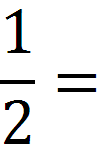 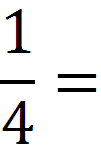 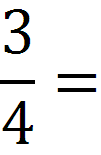 20%                     


                                            10%                       

                                                                           
                                                                       5%
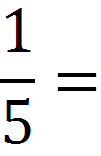 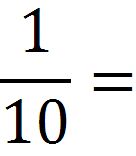 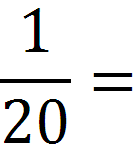 12,5%


                                                       2%
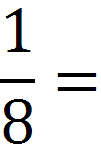 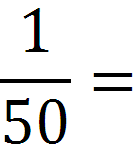 2.Найдите.
1 % от 800 руб.     
1 % от 20 руб.       
2 % от 200 кг.       
2 % от 40 ц.
8 руб. 
0,2 руб.
4 кг         
0,8 ц
Задачи на проценты.
Отчисления в пенсионный фонд
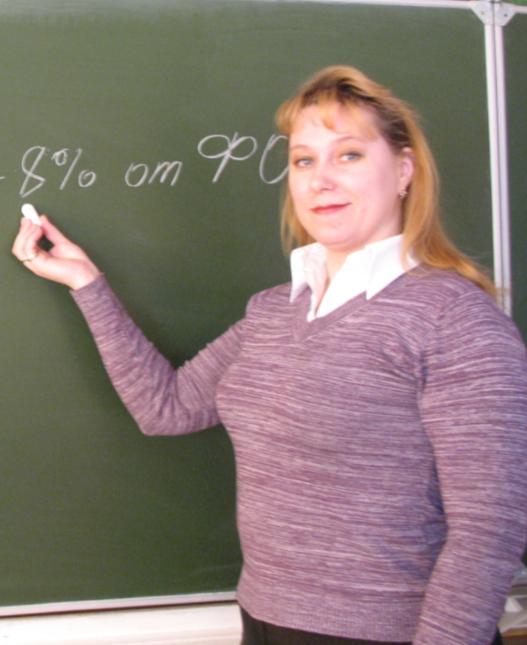 Свинарке начислена зарплата за февраль 8000 рублей. Отчисления в Пенсионный  Фонд составят 14% от фонда  заработной платы. Какая сумма будет перечислена в пенсионный Фонд?
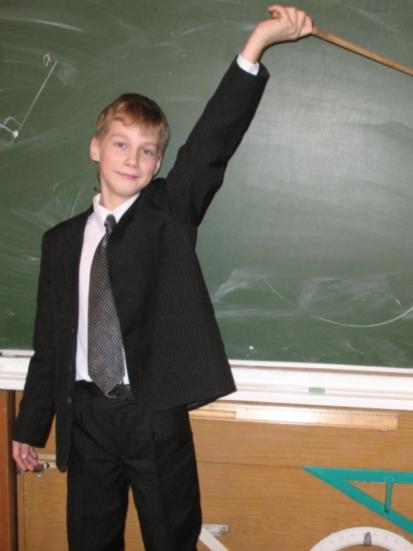 Задача о ценах на предпраздничных Губернаторских ярмарках
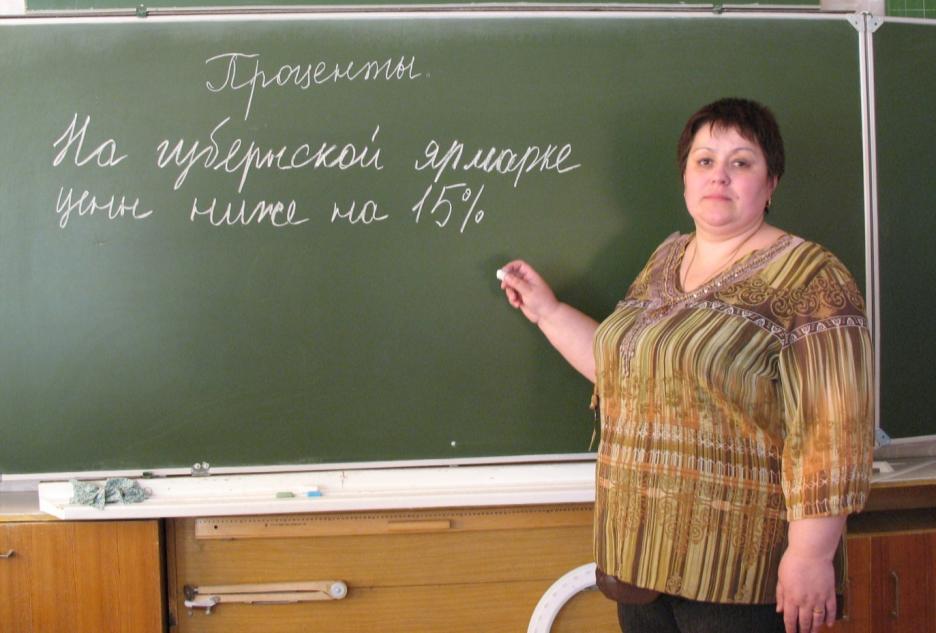 На  губернской ярмарке цены на многие виды продуктов ниже рыночных на 15%. Найдите по какой цене будет продаваться  на ярмарке колбаса «Молодёжная»,  если в магазине её цена составляет 120 рублей?
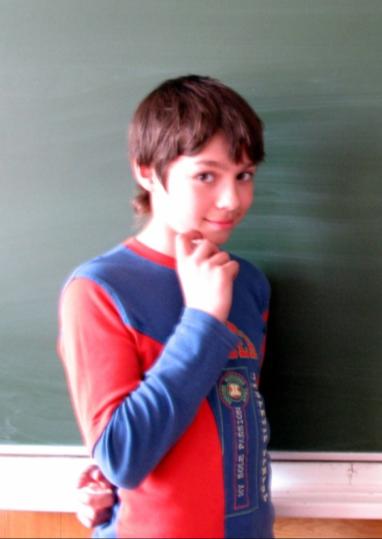 Задача об изменении зарплаты в условиях финансового кризиса
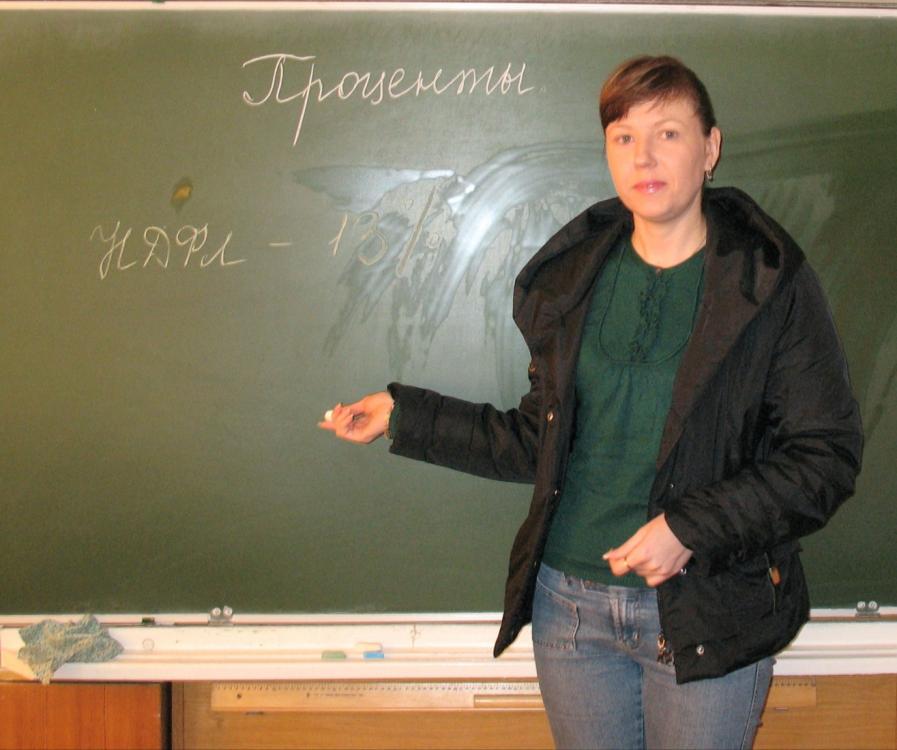 До финансового кризиса  у коммерческого директора  фирмы заработная плата составляла 45000 рублей. В связи с кризисом зарплату понизили на 15%. Какова зарплата директора после снижения?
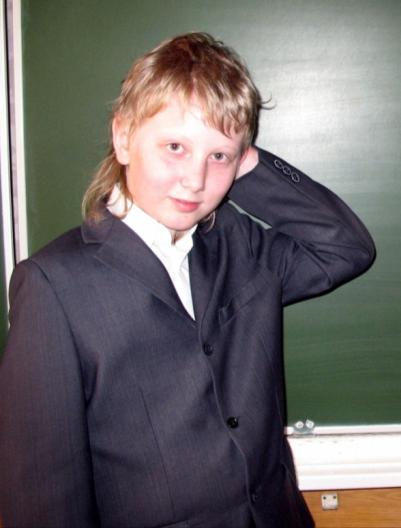 Сокращение рабочей недели
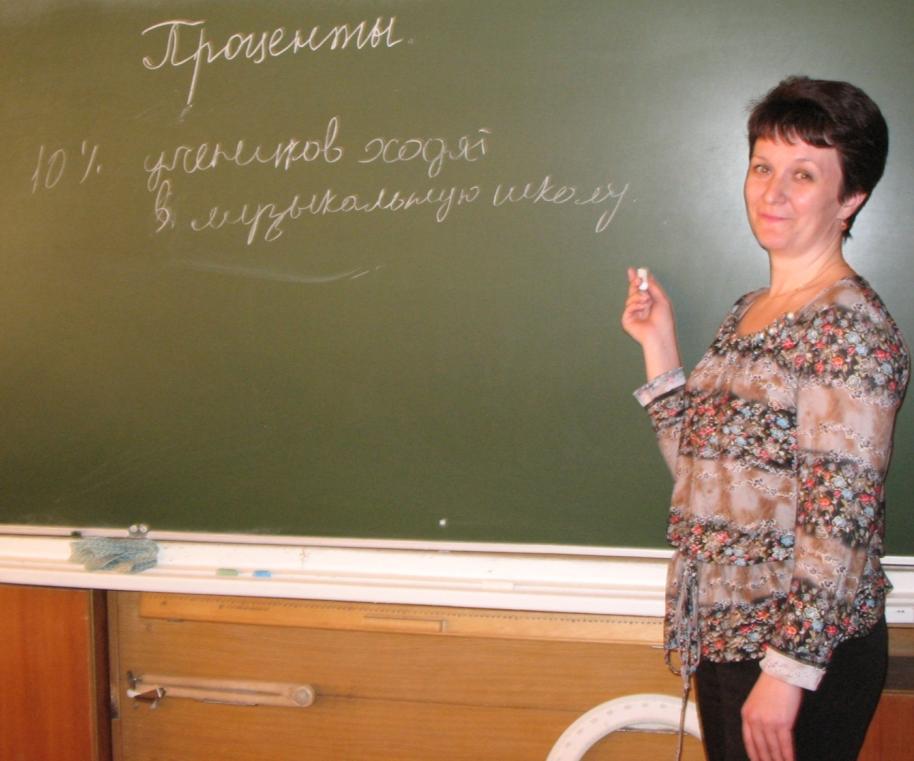 Средняя зарплата работников колбасного цеха И.П. «Никитин»
Составляла 12600 рублей. После того, как продолжительность рабочей недели уменьшилась, зарплата снизилась на 25%. Какую зарплату в среднем получат работники колбасного цеха?
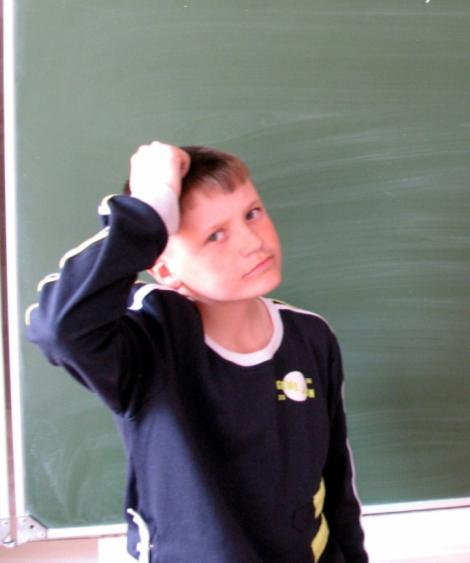